USA Learns Citizenship
2.4 Contact Information
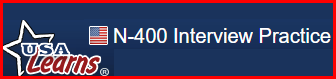 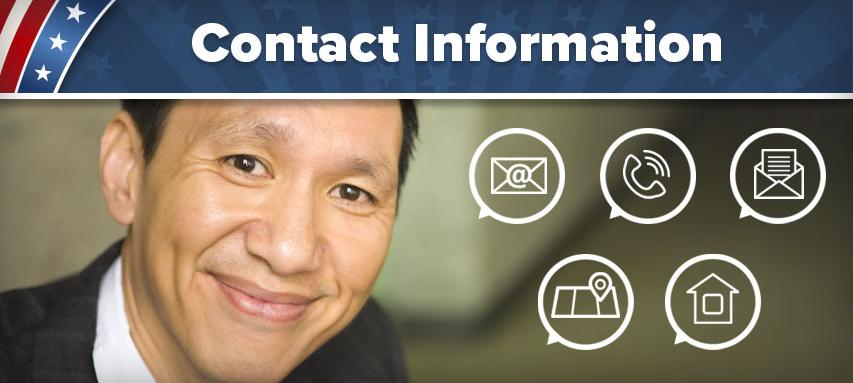 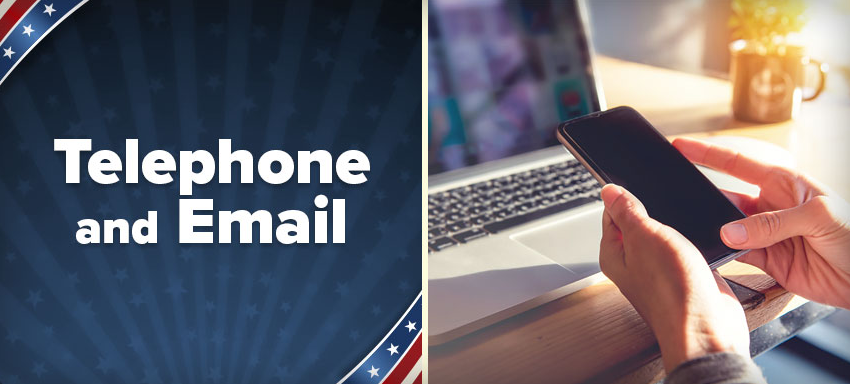 Telephone and Email
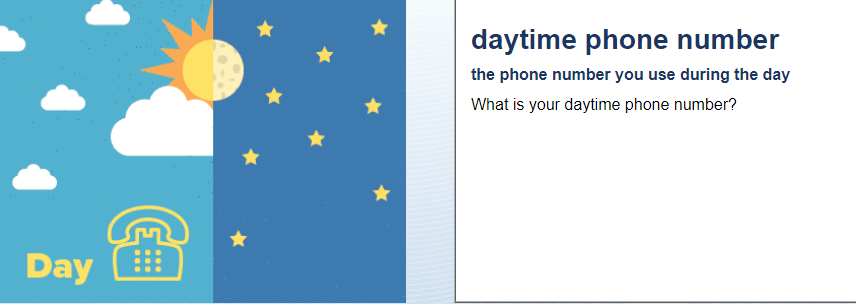 My number is (408) 123 4567
Telephone and Email
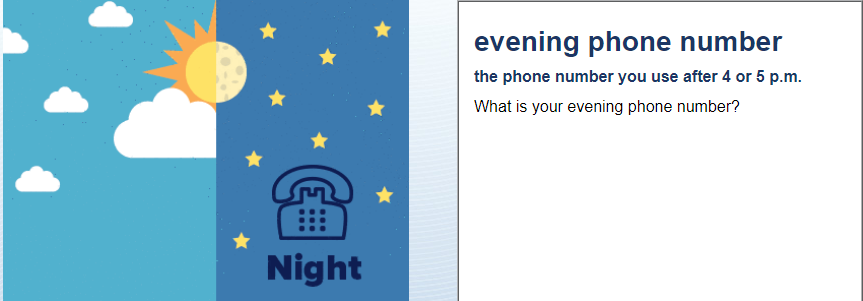 My evening number is (408) 123 4567
My evening number is the same as my daytime number.
Same number.
Telephone and Email
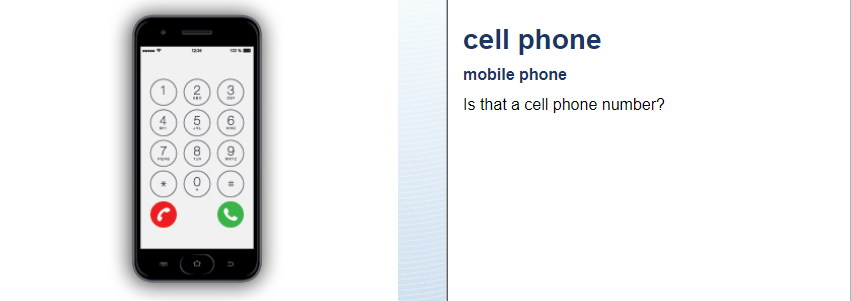 Yes, it is.
No, my cell phone number is (xxx) xxx xxxx
Telephone and Email
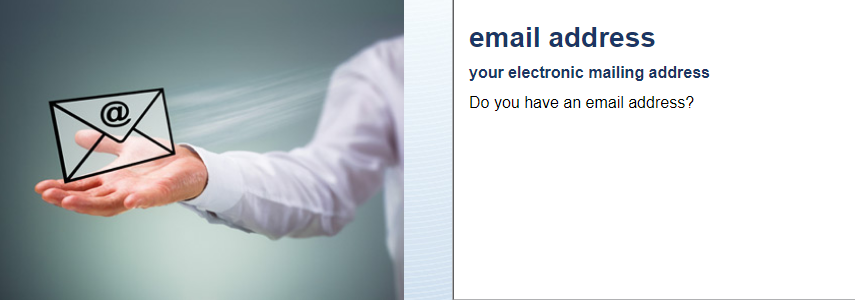 Yes - My email address is joe12@yahoo.com
No – I don’t have an email.
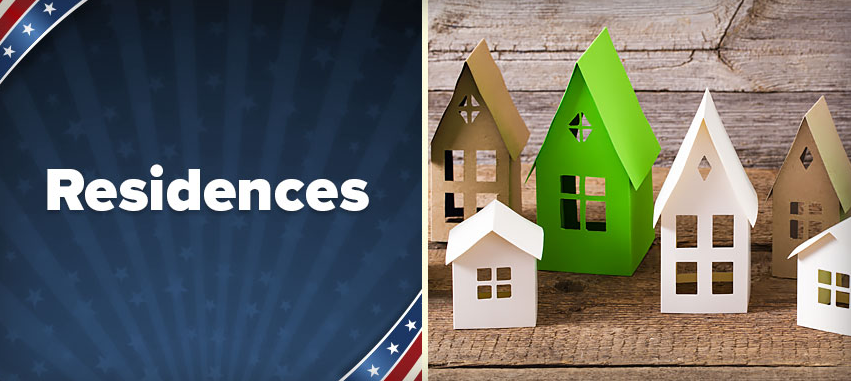 Residences
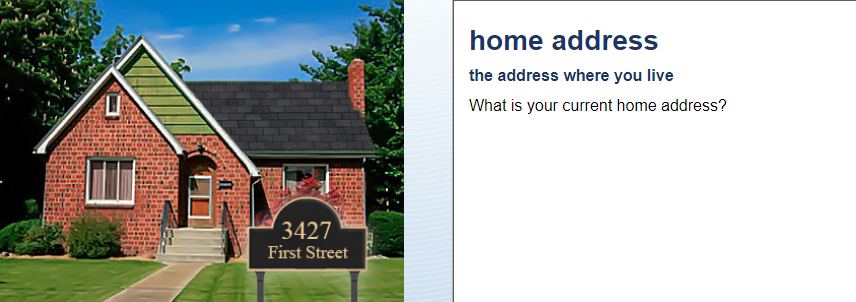 My current home address is 26 Dot Avenue, Campbell, CA 95008
Residences
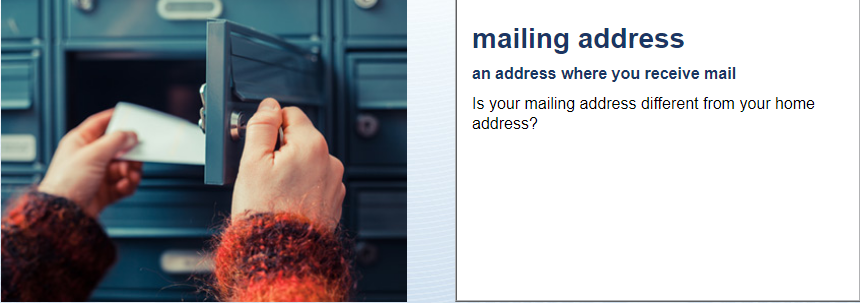 No.
Yes, my mailing address is PO Box 30, 10 Main Street, Los Gatos, CA 95030
Residences
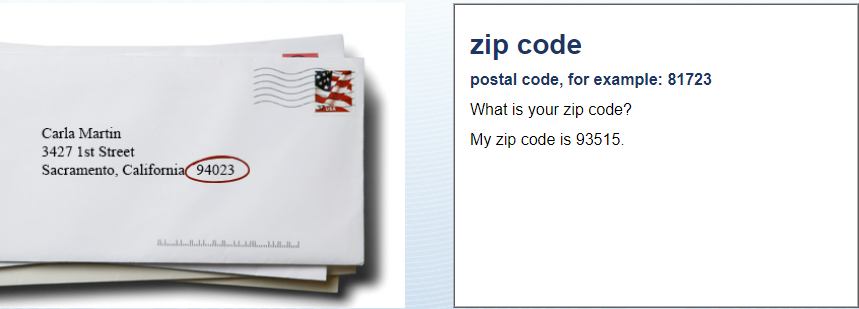 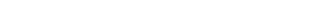 My zip code is 95008
Residences
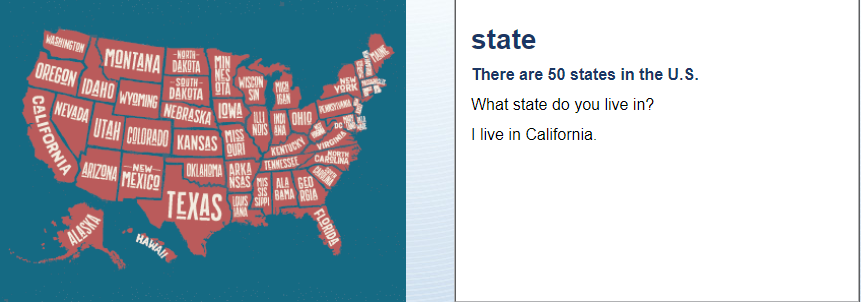 I live in California
Residences
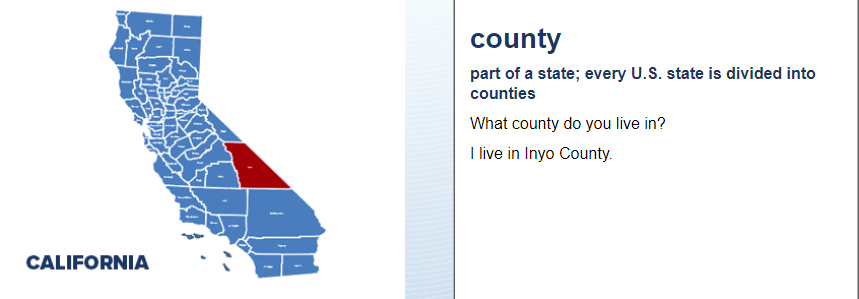 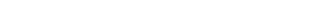 I live in Santa Clara county.
Residences
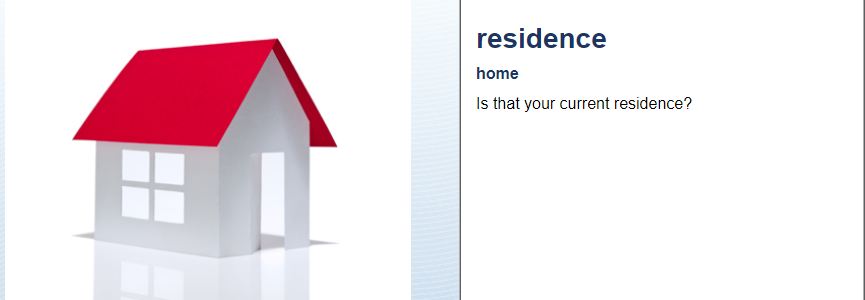 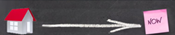 Yes, it is.
Residences
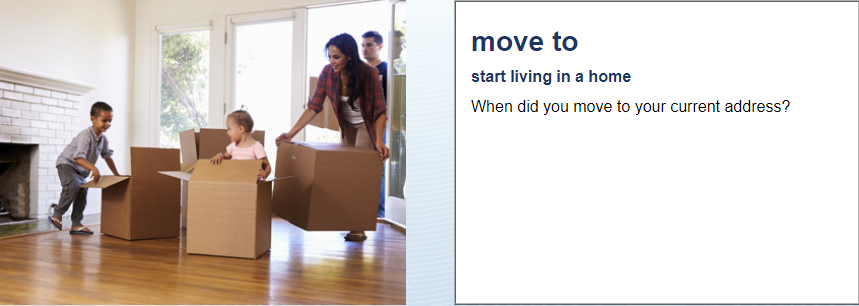 I moved there in July 2017
Residences
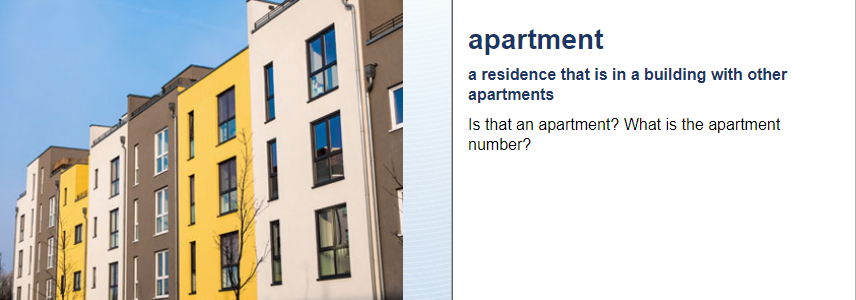 No, it is not an apartment. 
 Yes, it is apartment number 28
Residences
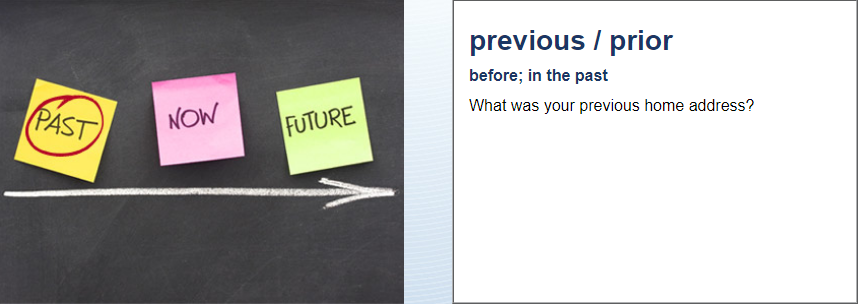 My previous  address was 1068 Winchester Boulevard, Campbell, CA 95008